Applying for IDI is simple againwith Old Fashioned UnderwritingSM
For producer use only. Not for use with consumers.
A simpler approach
For all the insurance professionals who have not tried selling individual disability insurance (IDI) because they think it is complicated—and for anyone looking to make IDI sales easier—the simplified approach of Old Fashioned Underwriting is a great way to offer customers disability income protection and increase business success.
p.2
Old Fashioned UnderwritingSM is a streamlined approach to applying for IDI.
With Old Fashioned Underwriting there is no 
medical exam or testing
attending physician statement
personal history interview
income documentation*
*Except for business owners applying for the Business Owner Upgrade. In those cases the past two years’ tax returns are required.

Coverage requires a completed application, which will include questions regarding the applicant's medical and financial history. Additional medical or financial information may be obtained if we determine it is necessary based upon information disclosed in the application or reported by the Medical Information Bureau.
p.3
Old Fashioned Underwriting is a streamlined approach to applying for IDI.
Maximum issue limit is $5,000*
All occupation classes and ages 18 - 60
All waiting and benefit periods available**
Discounts available for associations and multi-life cases
The Business Owner Upgrade may also be available*
* Includes SSI and FPO for The Protector and The Protector+. Includes FPO for The Business Protector.  Based on The Standard’s minimum annual income requirements and currently published issue and participation limits. The Standard will participate up to $6,500 with another IDI carrier’s fully underwritten coverage. 
**Benefit period for business owners in their first two years of business may be limited to five years. Business Owners who have been in business for more than two years, or occupations listed in the Students and New Professionals Section of the Protector SeriesSM product guide, form 9251, may apply for a longer period.
p.4
Available Riders for The ProtectorSM and The Protector+SM with Old Fashioned Underwriting
Noncancelable Rider
Residual Disability Rider
Own Occupation Rider1
Future Purchase Option Rider
Indexed Cost of Living Rider
Catastrophic Disability Benefit Rider is available if there is a 1:1 ratio to benefit 2
Supplemental Social Insurance Rider
The addition of policy riders may increase premiums.
1. Available to occupation classes that normally qualify. 2. Not available with The Protector.
p.5
Available Riders for The Business ProtectorSM with Old Fashioned Underwriting
Residual Disability Rider1
Future Purchase Option Rider
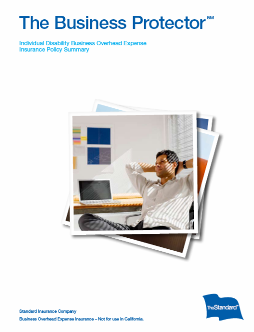 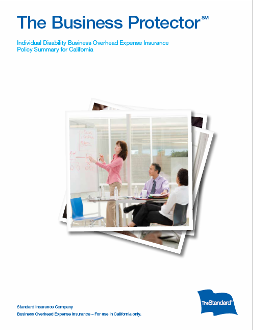 This rider is termed “Partial Disability Rider” for The Business Protector in California.
p.6
The Key to Old Fashioned Underwriting
Fill out the application completely.
Indicate you are applying for Old Fashioned Underwriting on the application.
Keep a realistic goal for the result.
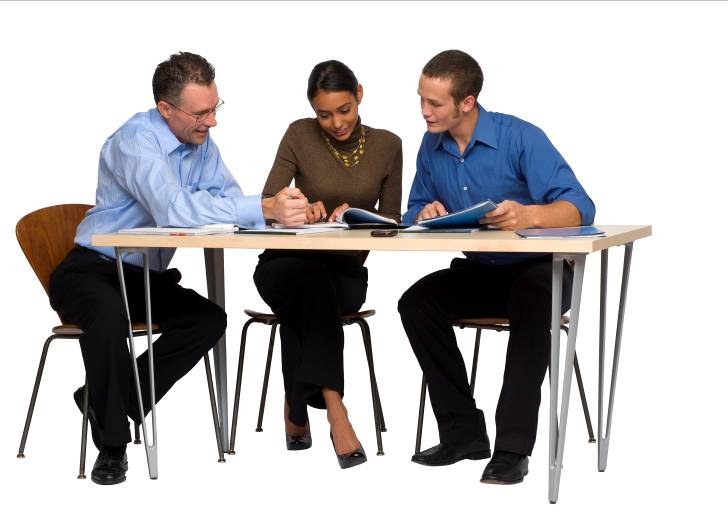 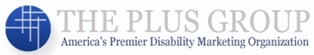 p.7
Questions about Old Fashioned Underwriting?
p.8
Contact your local Plus Group for more information at www.plusgroupus.com or 800.831.1018
p.9
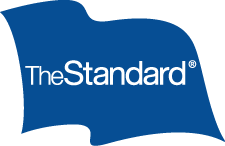 p.10